Update on POLA-01 measurements in Catania
14/02/2019
Chiara Pinto, Francesco Riggi, Paola La Rocca
Outline
Summary on POLA-01 – CATA-01 coincidence measurements
Possible use of these measurements to monitor civil structures stability
MC simulations and optimization of relative position between detectors
Measurements
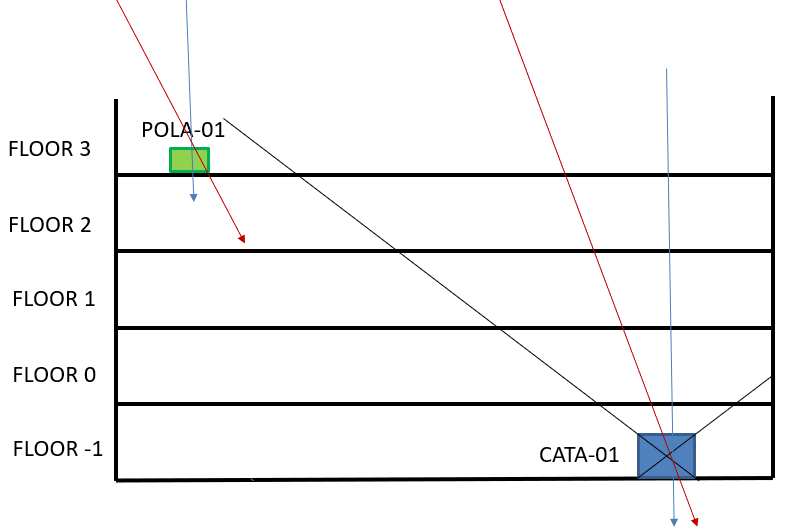 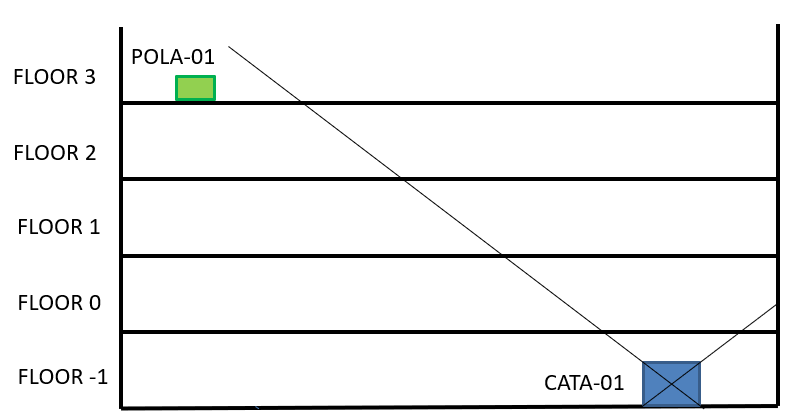 Measure 1 – outside the acceptance interval of CATA-01, in order to detect two independent muons coming from the same shower. About 13 days acquisition time.

Measure 2 – inside the acceptance interval of CATA-01, in order to detect also muons passing through both detectors. Detectors geometry select a narrow acceptance cone (POLA-01: 40 cm x 60 cm).About 47 days acquisition time.
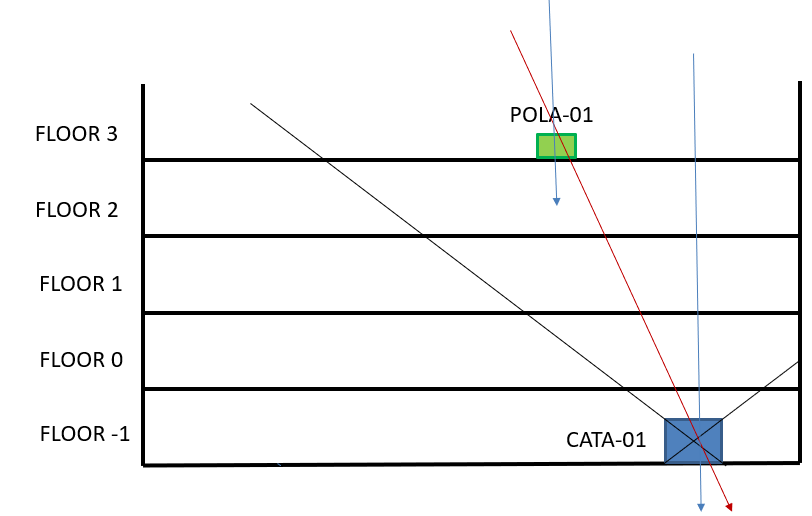 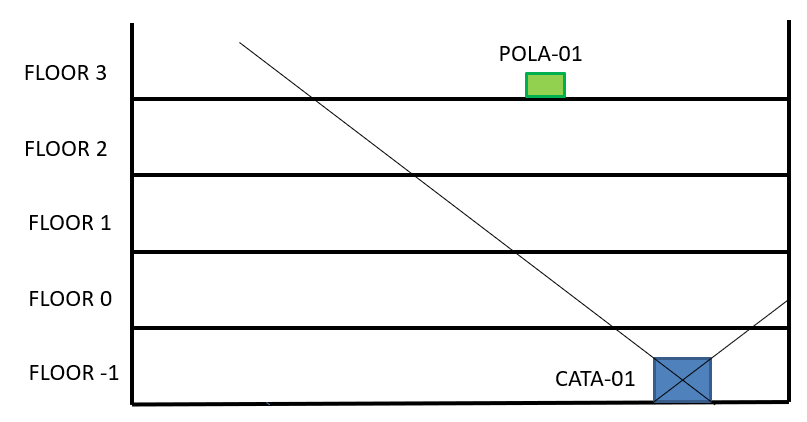 CATA-01 → floor -1
POLA-01 → floor 3
POLA-01
floor 3
15 m
5,4 m
floor -1
CATA-01
Geometrical disposition of the two detectors in Catania Physics department.
7,6 m
CATA-01
POLA-01
Track selection
Corrected time difference spectrum
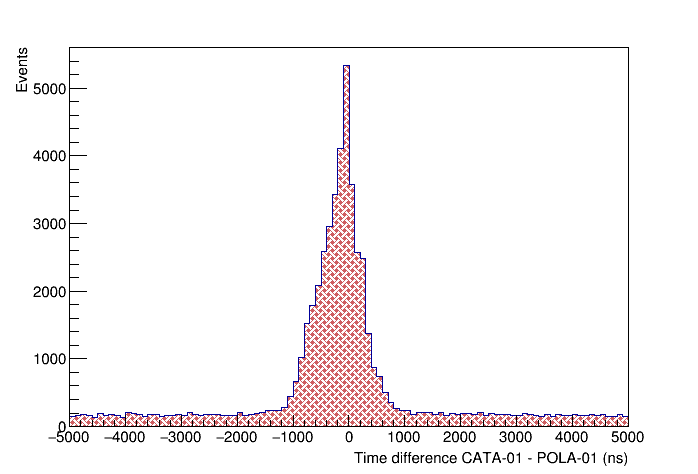 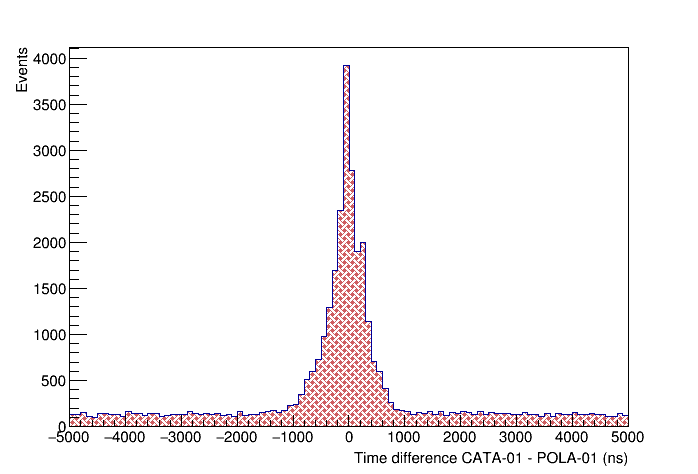 Measurements OUTSIDE CATA-01 acceptance cone: 3 days data taking.

Measurements INSIDE CATA-01 acceptance cone: 13 days data taking.
Theta distribution
POLA-01 inside CATA-01 acceptance
POLA-01 outside CATA-01 acceptance
On the left panel the background due to independent muons is shown. 
On the right there is a peak in a selected region of θ, corresponding to muons passing through both detectors, superimposed on the background.
Phi distribution
POLA-01 inside CATA-01 acceptance
POLA-01 outside CATA-01 acceptance
As before, for the φ distribution.
Monitoring of civil structures stability
IDEA → using a tracking detector (EEE telescope) and an additional detector (e.g. a scintillator) to test the civil structures stability on a long time scale. 
This tool can monitor small (mm) shifts of parts of the structure over long time periods.
→ No need of visibility or empty spaces  (VS optical systems)
Performances of the method depend on the capability of the main tracking detector, geometry and position of the additional detectors , measurement stability, acquisition time, ...
Measurements
Four sets of measurements:
Reference -> 0 cm
First shift -> 20 cm
Second shift -> 10 cm
Third shift -> 5 cm
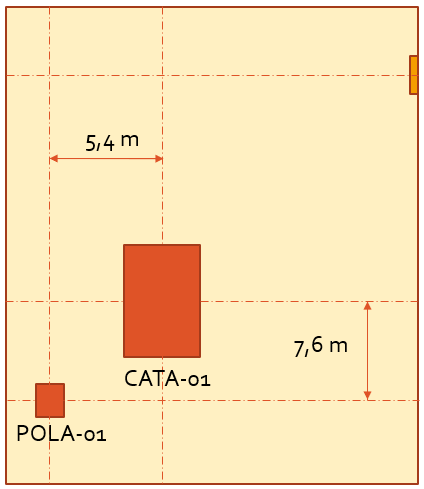 POLA-01
POLA-01
x [cm]			      20  10  5  0
Theta variation per day
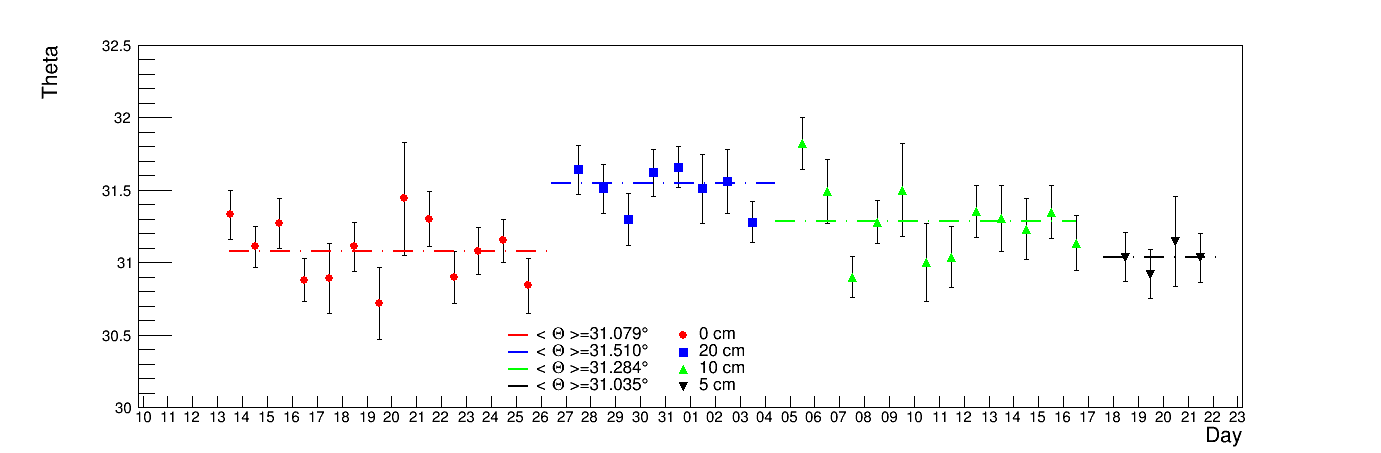 Extracting θ centroids day by day one can see that in average there is a shift.
[Speaker Notes: blue points (20 cm shift) are higher than red points (reference position), and green points (10 cm shift) are in an intermediate position between red and blue points.]
20 cm shift
POLA-01 inside CATA-01 acceptance
POLA-01 inside CATA-01 acceptance
10 cm shift
POLA-01 inside CATA-01 acceptance
POLA-01 inside CATA-01 acceptance
5 cm shift
POLA-01 inside CATA-01 acceptance
POLA-01 inside CATA-01 acceptance
Distribution of average direction in space
Mean values for θ and φ angles, estimated with a gaussian fit.
Estimation of the average direction in space, summing on all the tracks, in 3 configurations (5 cm, 10 cm, 20 cm).
5 cm measurement has a very short statistics – just 4 days
Effect of relative position
Performances of the method depend on the capability of the main tracking detector, geometry and position of the additional detectors , measurement stability, acquisition time, ...

So, we moved POLA-01 in a different position, in order to estimate the effect of the relative position.
2,5 m
POLA-01
CATA-01
CATA-01 → floor -1
POLA-01 → floor 3
Closer to the vertical position
POLA-01 inside CATA-01 acceptance
POLA-01 inside CATA-01 acceptance
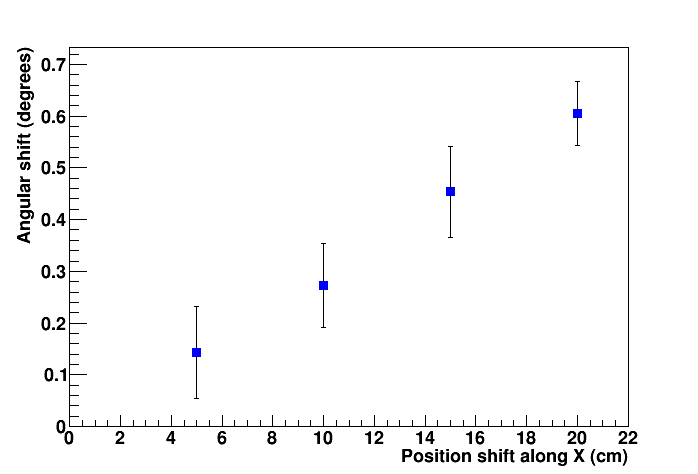 Statistics
SimulationsExperimental results
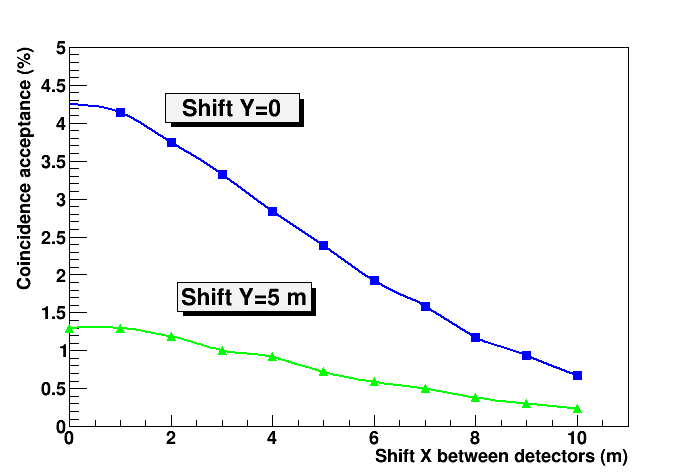 2,5 m
Statistics increased of a factor ~ 7, in agreement with MC simulations.
9,3 m
Conclusions and outlook
Present sensitivity of the method may be roughly estimated of the order of few cm for a data taking period of 1 week
Proper optimization of relative position can increase statistics
Monte Carlo simulations in progress to better understand the results and improve operational conditions
Paper in preparation